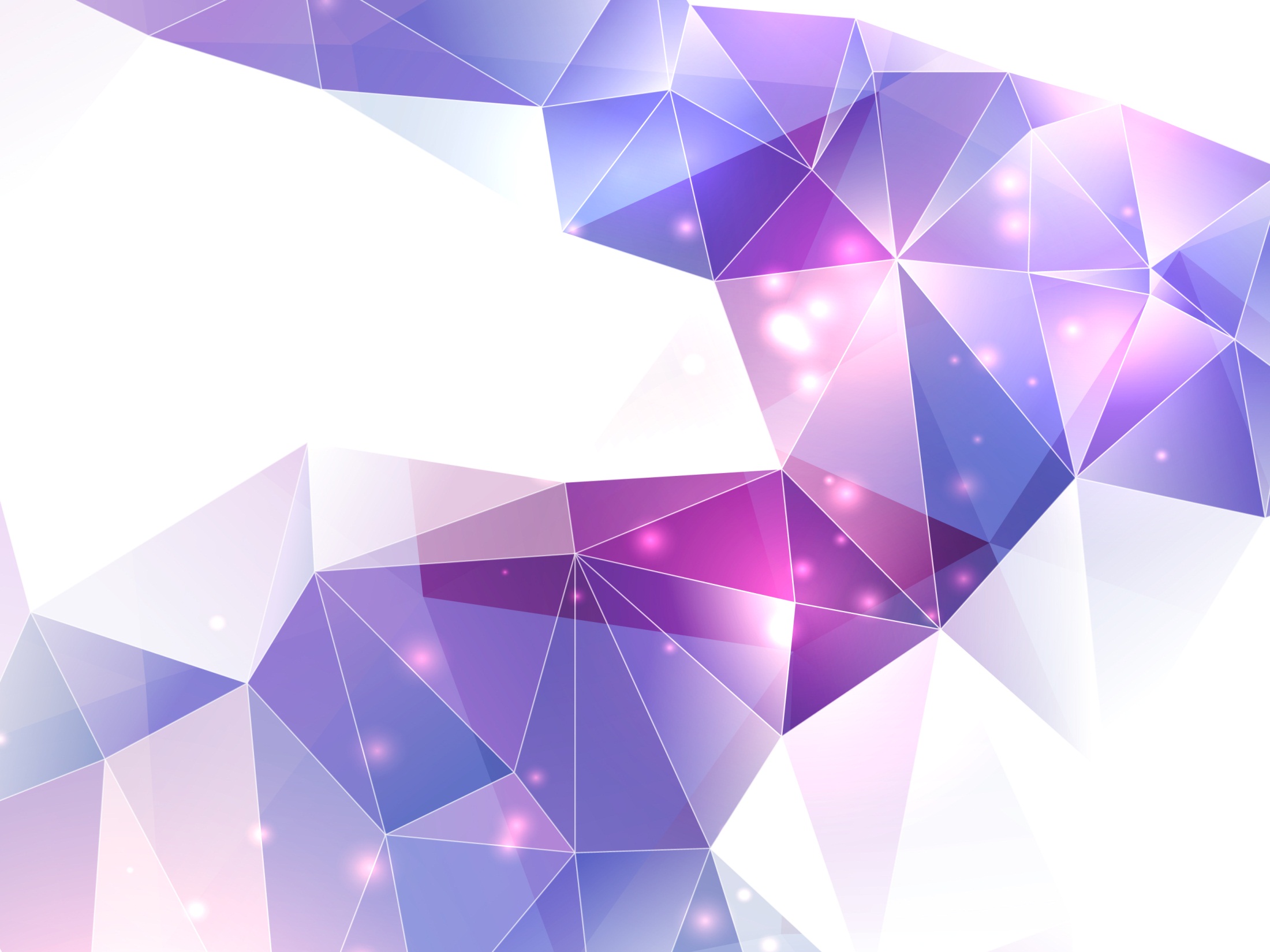 Жаңаөзен қаласы
МКК ШЖҚ «№2ЖҚЕ» жылдық есебі 2017 жыл
Баяндаушы: МКК ШЖҚ “№2 Жаңаөзен қалалық емхана директоры 
Бекназаров Саламат Сарсенбаевич
№2 Жаңаөзен қалалық емхана 1982 жылы құрылып қолданысқа берілді.
Емхана Шаңырақ шағын ауданының “ауруханалық” қалашығында орналасқан. 
   1982-2014 жыл аралығында емхана  “Жаңаөзен қалалық балалар емханасы” болып халыққа көмек көрсетті.
2015 жылдың қаңтар айынан бастап емхана ересектер мен балаларға аралас медициналық көмек көрсетуге өз жұмысын атқаруда.
Тенге кентіндегі орналасқан екі дәрігерлік амбулатория “№2 Жаңаөзен қалалық емханаға” қарасты.
№2 Жаңаөзен қалалық емханасына қарасты шағын аудандар.
Шаңырақ шағын ауданы
Самал шағын ауданы 
Оркен шағын ауданы
Арай шағын ауданы 
Мамыр шағын ауданы
Бостандық шағын ауданы
Ақбұлақ шағын ауданы
Тенге кенті
№2 «Жаңаөзен қалалық емханасының» 
2016  жылғы халық санағы
Теңге ауылы 
бойынша
17 367
Қала бойынша 
45 800
Ересектер саны 
11 022
Ересектер саны 
25 849
Бала саны 
6 345
Бала саны 
19 951
Ересектер саны 36 871
Ерлер саны 31 571
Әйелдер саны 31 596
Барлығы 63 167
Жасөспірімдер саны
 2 114
Бала туу жасындағы 
Әйелдер-14 182
15 жасқа дейінгі 
балалар саны-25 296
Ер балалар-12 767
Қыз балалар-13 529
№2 «Жаңаөзен қалалық емханасының» 
2017 жылғы халық санағы
Теңге ауылы 
бойынша
17 400
Қала бойынша
43 476
Ересектер саны 
11 104
Ересектер саны 
24 222
Бала саны 
6 296
Бала саны 
19 254
Ересектер саны 35 326
Ерлер саны 29 418
Әйелдер саны 31 458
Барлығы 60 876
Жасөспірімдер саны
 2010
Бала туу жасындағы 
әйелдер-14 196
15 жасқа дейінгі 
балалар саны-25550
Ер балалар-12 327
Қыз балалар-13 223
Қаржыландыру көрсеткіші 2016-2017 жыл
Дәрі-дәрмекпен қамту 2017 жыл
Емханамыз 2017 жылы  ҚР ДСМ 12 желтоқсан 2013 жылғы №726 “Тегін медициналық  көмектің  кепілдік берілген көлемінің шеңберінде дәрілік заттармен және медициналық мақсаттағы бұйымдармен, оның ішінде белгілі бір аурулары (жай-күйлері) бар азаматтардың жекелеген санаттарына амбулаториялық деңгейде тегін немесе жеңілдікпен берілетін дәрілік заттармен және мамандандырылған емдік өнімдердің тізбесін бекіту туралы» -бұйрығына сәйкес барлық диспансерлік есепте тұрған науқастарға 417401,7 мөлшерде қаржы бөлініп  тегін дәрі-дәрмектерменен қамтамасыз етілді. 2018 жылға ҚР ДСМ 29 тамыз 2017жылғы  №666 бұйрығына сәйкес 139 392810,27 мөлшерде қаржы бөлініп , қазіргі таңда 16000000т көлеміне дәрі-дәрмек жеткізілді.
№2 Жаңаөзен қалалық емханасының медициналық көмек көрсету түрлері.
Емханада қабылдау 
Үйге шақырту 
Консултативтік және диагностикалық көмек: 
Тар мамандар қабылдауы 
Рентгено-Флюрография, УЗД. Лабораториялық зерттеу, Сурдологиялық тексеру. 
КТ, МРТ, ФГДС және қымбат лабораториялық зерттеулер келісім шарт бойынша
Аурухана ауыстыру қызметі
Физиотерапиялық көмек:
ЛФК, Үгу кабинеті т. б.
СБК және БШАЫЖ кабинеті, Репродуктивтік тамақтану орталығы.
Паллиативтік көмек
2016-2019 жылдарға арналған "Денсаулық" Мемлекеттік бағдарламасы 5 бағыты бойынша Жол картасының  орындалу  көрсеткіші:
Қазақстан Республикасының денсаулық сақтау саласын дамытудың 2016 - 2019 жылдарға арналған "Денсаулық" мемлекеттік бағдарламасын бекіту және "Мемлекеттікбағдарламалар тізбесін бекіту туралы" Қазақстан Республикасы Президентінің 2010 жылғы 19 наурыздағы No 957 Жарлығына сәйкес  отырып  2016 жылғы 1 қаңтардан бастап қолданысқа емханамызға енгізіледі.
Балаларға медициналық көмек көрсетудің сапалылығын бағалау 
                                                  индикаторы
Босандыруға медициналық көмек көрсетудің сапалылығын бағалау 
                                                                  индикаторы
Инфаркт кезінде  медициналық көмек көрсетудің сапалылығын бағалау 
                                                                 индикаторы
Жедел инсульт  кезінде  медициналық көмек көрсетудің сапалылығын 
                                                            бағалау индикаторы
Онкологиялық  жағдай кезінде  медициналық көмек көрсетудің сапалылығын 
 бағалау индикаторы
Жарақат  кезінде  медициналық  көмек көрсетудің сапалылығын бағалау  
                                                                  индикаторы
№ 2 Жаңаөзен қалалық емханасы бойынша мамандар есебі
2016-2017 жылы келген мамандар саны
2016 жылы дәрігерлер саны-64 (Жас маман-2(ЖТД-1,Тенге-1)
2017 жылы дәрігерлер саны-72 (15 дәрігер, соның ішінде жас маман-8 (ЖТД-6, ҚДС-2, Тенге ЖТД-2)
2016 жылы дипломмен ауылға келген мамандар саны-1
2017 жылы дипломмен ауылға келген мамандар саны-2
Жұмысқа қабылданған дәрігерлер -2016/2017 жыл
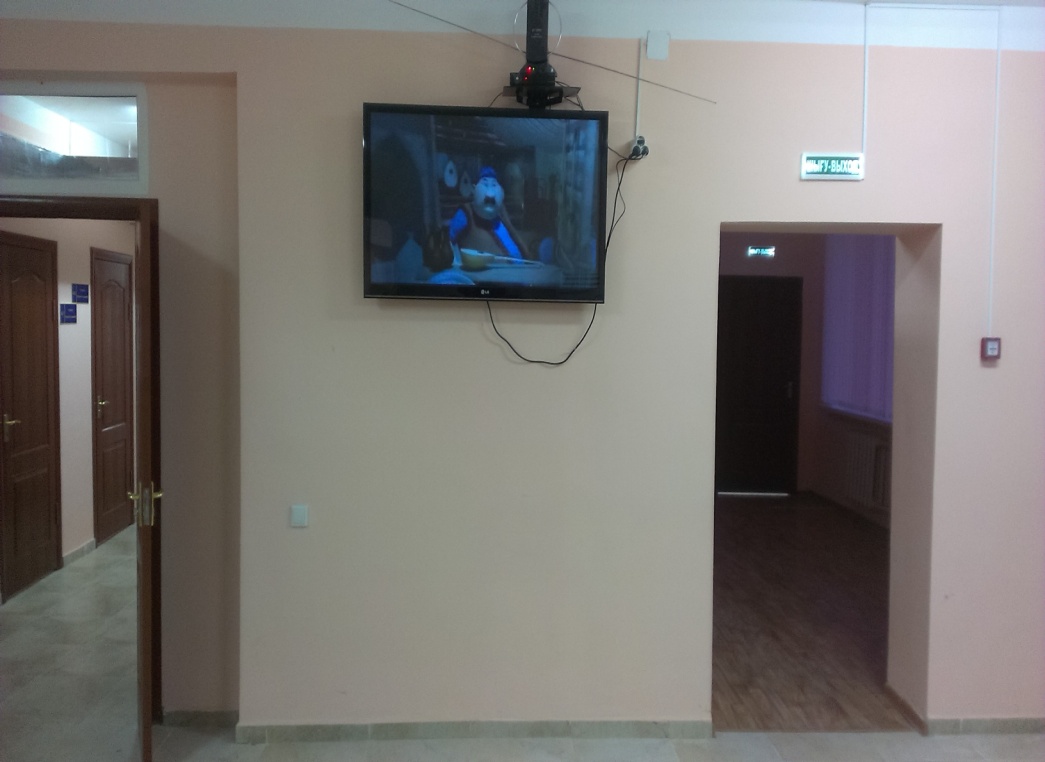 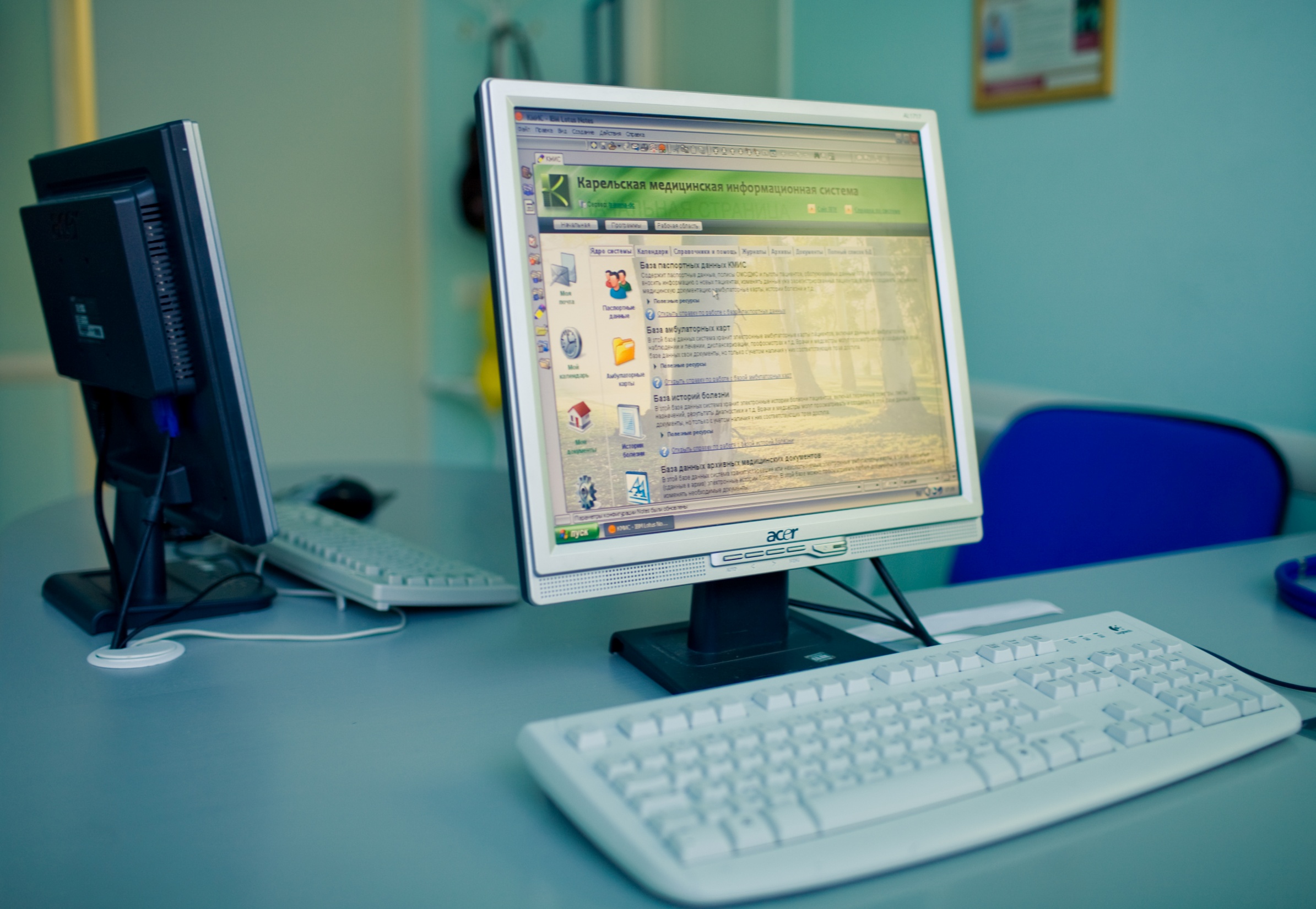 Кешенді медициналық ақпараттық жүйе (КМИС)
КМИС компаниясы
"Кешенді медициналық ақпараттық жүйесі" (КМИС) 
Бұл  мамандандырылған  қазіргі заманауи ақпараттық жүйелерді денсаулық сақтау өндірісінің сондай-ақ әр түрлі спектрлері бойынша қызметтерді автоматтаттандырылған жүйеге енгізу және техникалық  сүйемелдеу түрі.
Біздің мамандар автоматтандыруға байланысты,емдеу-профилактикалық мекемесінің кез-келген  күрделі  және кең ауқымды міндеттерін орындай алады. Біз Сізге кешенді қызметтерді ұсына аламыз, жоба алдындағы тексерулерден бастап, біздің бағдарламалық жасақтамасын ретке келтіру немесе типтік бағдарламалық шешімдерді енгізу.
Кешенді медициналық ақпараттық жүйе.
Кешенді ақпараттық жұйені 2017 жылдың сәуір айыннан бастап  №2 ЖҚЕ жұмыс жүргізілуде. 
Барлық кабинет компютермен және жоғары жылдамдықты интернетпен қамтамасыз етілген. 
Қәзіргі таңда БМАЖ мен ААЖ бірігіп жұмыс жасалуда.
Барлық электрондық БМАЖ, ААЖ жұмыстары  ТОО  ОАТ “ДАМУ” орталығымен келісім шарт жасақталып 4 млн 539 т. бөлінген.
Технологиялық ақпараттық орталығының қызметкерлері бүгінгі таңға дейін емхана қызметкерлерін оқытуда.
Жауапты мамандарымыз БМАЖ және ААЖ  жұмыстарын күнделікті  бақылау жүргізіліп жұмыс жасалуда.
Мемлекеттік қызмет көрсету 2017 жыл
Ішкі аудит жұмысы 2017 жыл
Қазақстан Республикасы Денсаулық сақтау және әлеуметтік даму министрінің 2015 жылғы 27 наурыздағы № 173 бұйрығы «Медициналық қызметтер көрсету сапасына ішкі және сыртқы сараптамаларды ұйымдастыру мен жүргізу қағидалары» бұйрығына сәйкес ішкі аудит жұмысы жүргізілуде.  
 - Емханамыздың медициналық көрсетілетін қызметтердің сапасын бағалау индикаторлары жыл сайын бекітілуде.
 - Медициналық көрсетілетін қызметтердің сапасын басқару бойынша іс-шаралар:
  1. құқықтық нормативтік акт, бірыңғай ұлтық ДС жүйесі және Моралдық  кодекс жұмыстары үнемі бақылау;
  2. Өз жұмыстарының процедураларымен және жұмысын талдау,олардың жеткіліктілігі мен тиімділігін бағалау; 
  3. Клиникалық аудит жүйесін жүргізу;
  4.Өнімділікті жақсартуға бағытталған іс-шаралар;
  5. Аккредитация стандарттын жүзеге асыру.
Өтініштер (шағымдар) бойынша тұтынушыларға қолдау көрсету және науқастардың уақытылы қаралуын қамтамасыз ету 2016-2017 жыл.
Сенім телефоны және Сall-орталығына келіп түскен қоңырау саны 2016-2017 жыл
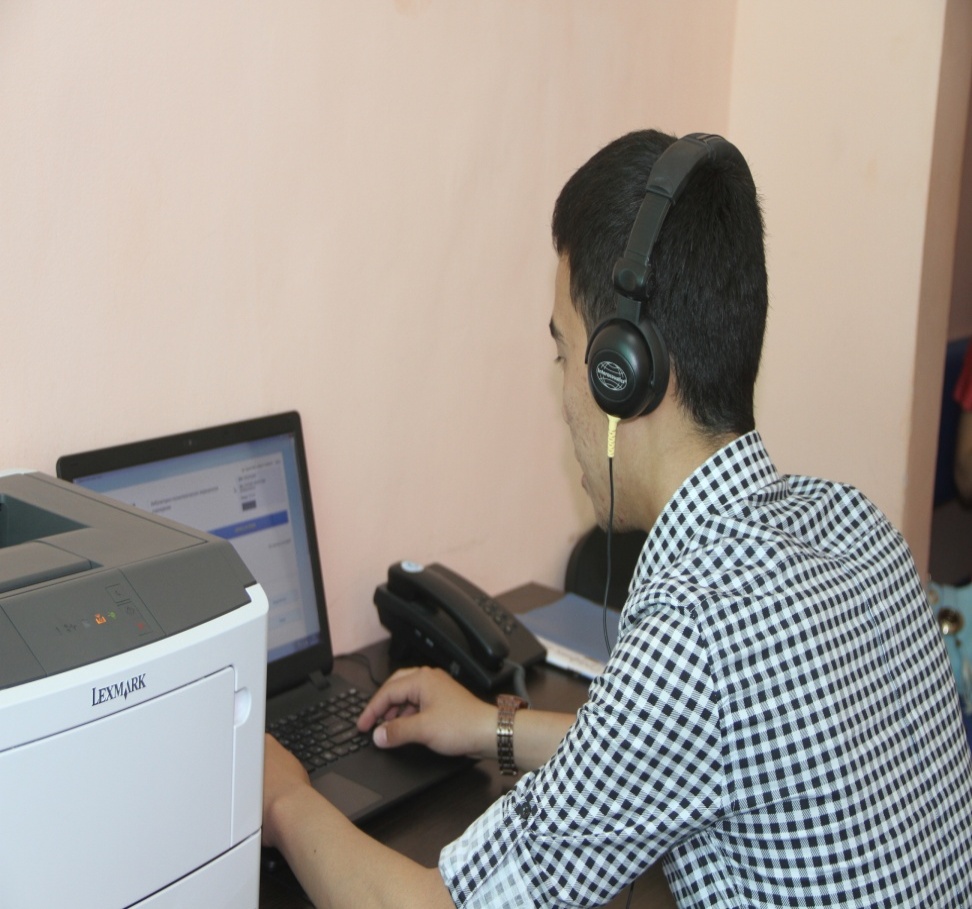 Жалпы қабылдау көрсеткіші 
2017-837 406
2016-727 227
Емханада қабылдау 
2017-714 427
2016-559 161
Үйде қабылдау 
2017-122 979
2016-168 066
1 кезегіне:
2015 жыл - 350
2016 жыл – 350
2017 жыл – 500 (Дәрігерлік амбулаториямен бірге)

Жұмыс уақыты: 08:00 – 20:00 
Үйге шақыртуға қабылдау: 08:00 – 20:00
Жоспарлы кезекшілікпен үйге шақырту (дәрігер, медбике) арнайы мед. көлікпен атқарылады.
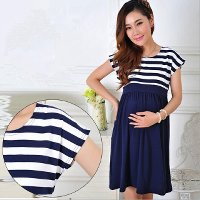 Сәбилер өлімінің талдау-көрсеткіші
Тірі туылған балалар саны                             1886
Шетінеген балалар саны                                16
Сәбилер өлімінің көрсеткіші (промилде)       8,4
2016 жыл
Тірі туылған балалар саны                             1723
Шетінеген балалар саны                                4
Сәбилер өлімінің көрсеткіші (промилде)      2,3
2017 жыл
Балалар (5 жасқа дейінгі) өлімінің талдау-көрсеткіші
5 жасқа дейінгі балалар саны-8467                          
Бала өліміне бағыттаушы себептері: 
-кездейсоқ жағдай және жарақат; 1
-тыныс алу жолдарының аурулары; 
-инфекциялық-паразитарлық аурулар
Балалар өлімінің көрсеткіші (промилде) - 0,1 %0
2016 жыл
5 жасқа дейінгі балалар саны-9047
Бала өліміне бағыттаушы себептері: 0
-кездейсоқ жағдай және жарақат;
-тыныс алу жолдарының аурулары;            
-инфекциялық-паразитарлық аурулар
 Балалар өлімінің көрсеткіші (промилде) 0 %0
2017 жыл
Өлген орны бойынша
2016 жыл
2017 жыл
Перзентханада
7 (ОПО-6, ЖҚП-1)
4(ОПО-2, ЖҚП-1,ОБА1)
Басқа ауруханаларда
- Жұқпалы аурухана
-соматикалық аурухана
8
-
ОБА-6, ЖҚБА-2
4
-
ОБА-1 ЖҚБА-1
ОПО-2
Үйде
-
-
-
Басқа жерде
-
Өлім себептері
2016
2017
Тыныс мүшелерінің аурулары
         - жедел респираторлық тұмау
         - өкпе қабынуы
Жұқпалы аурулар
         - жедел ішек ауруы
         - ми қабынуы
         - сепсис
Перинаталдық кезеңнің себептері
Туа біткен кемтарлықтар
Келеңсіз жағдайлар
Басқа да өлім себептері
-
-
-
-
-
-
6
6
1
3
-
-
-
-
-
-
3
1
-
-
2016
2017
Өлген сәбилер жасы
8
7
1
5
1
2
4
3
1
-
-
-
0 тәуліктен  - 1 айға дейінгі
- 0-6  тәулікке дейінгі
-7-29 тәулікке дейінгі
1-3 айға дейінгі
3-6 айға дейінгі 
6-12 айға дейінгі
7
9
1
2
2
-
Уақытында туылғандар
Шала туылғандар
Aуруханада 1 тәулікке дейінгі өлген бала саны
Ана өлімі тіркелген жоқ
2017 жыл - 0
2016 жыл - 0
Скрининг бойынша көрсеткіш 2017 жыл
Жаңаөзен №2 ЖҚЕ бойынша туберкулезден 
аурушаңдық көрсеткіш
туберкулезден өлім көрсеткіші
туберкулезден Есепте тұрғандар көрсеткіші
Rманту орындалуы
Назарларыңызға рахмет!